Welcome
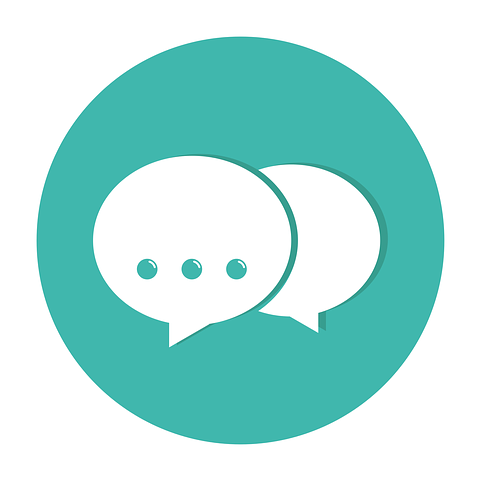 CHAT Question

What is your role related to broadband implementation in K12 ? 

*provider, IT director, SEA leader, researcher, administrator, teacher
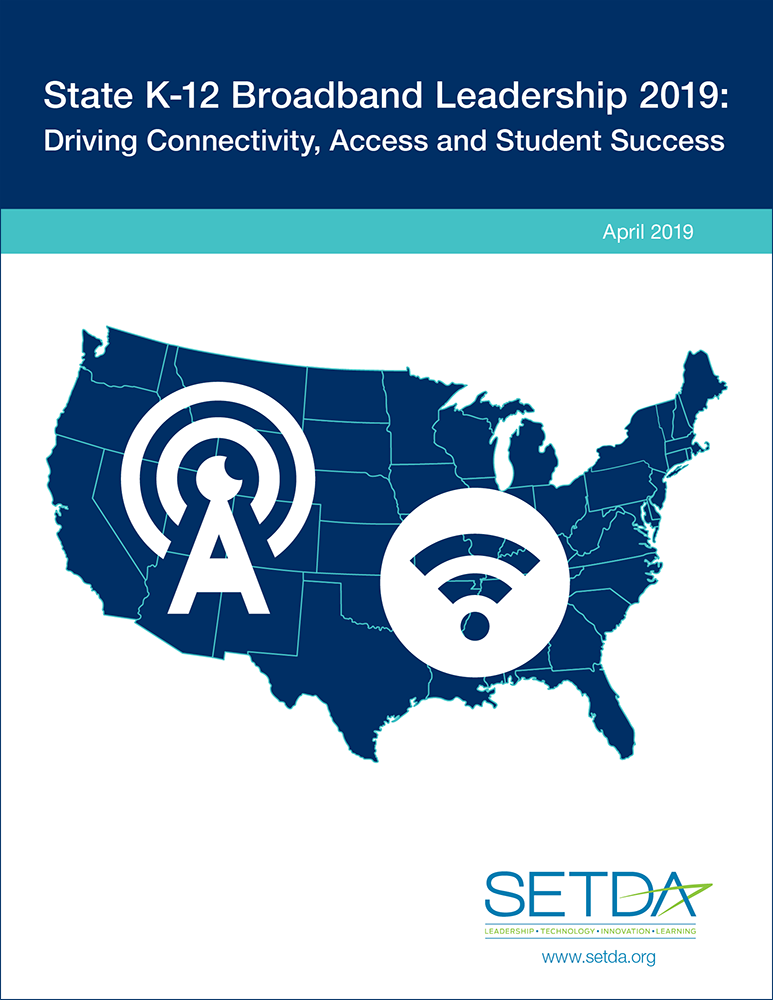 About SETDA
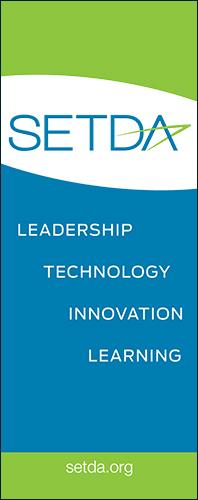 SETDA is a non-profit membership organization with a mission to:
Serve, support, and represent U.S. state and territorial directors for educational technology.
Mission to build and increase the capacity of state and national leaders to improve education through technology policy and practice.
Forum for:
Advocacy for policy and practice
Professional learning
Inter-state collaboration
Public-private partnerships
Follow Us @setda
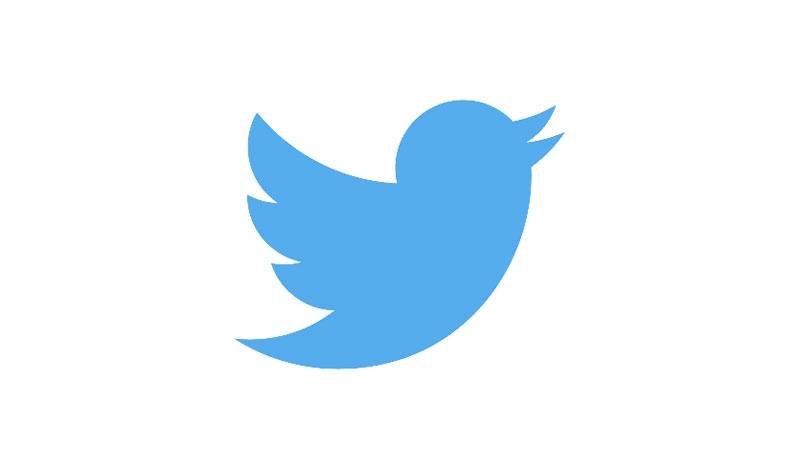 [Speaker Notes: Introduce yourself, review the key sections and any logistics for the session.]
About SETDA Members & Partners
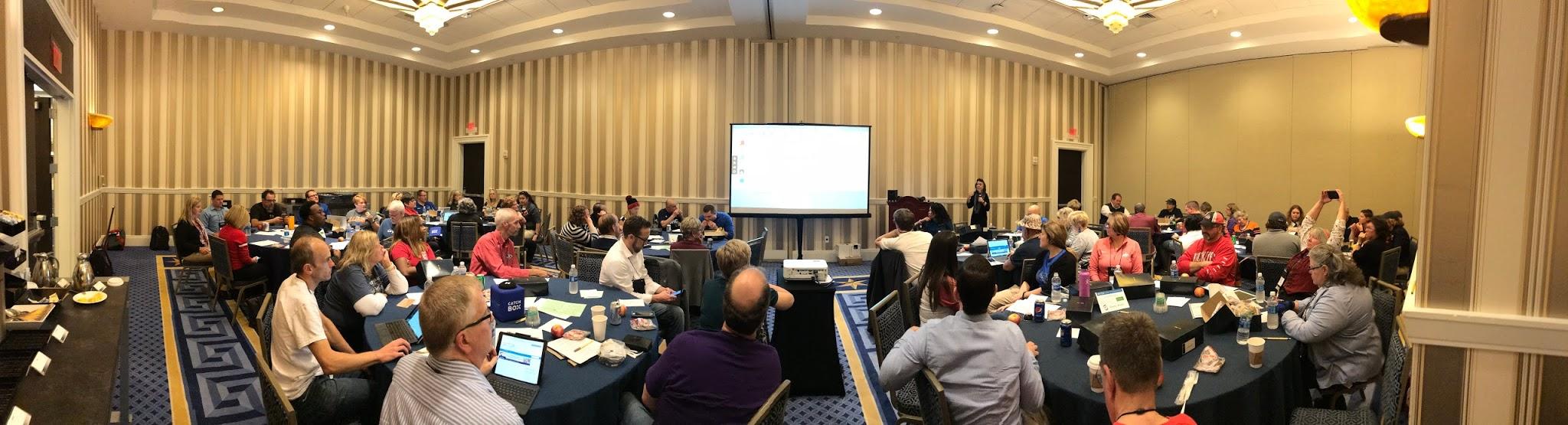 SETDA Members include: 

State Leaders: Members from all 50 states, the District of Columbia, Virgin Islands, Guam & American Samoa. SEAs establish the membership and identify multiple participants. http://www.setda.org/states/ 

Affiliates: Organizations that through collaboration bolster efforts to advance education through technology policy and practice. Four Affiliate Categories: Statewide or Regional Membership Associations, Higher Education, International, Districts. http://www.setda.org/affiliate/ 

Private Sector Partners: Non-profit & for-profit private sector partners (platinum/gold/emerging) & channel partners that align with our mission, priorities, & advocacy goals. http://www.setda.org/partners/
[Speaker Notes: Introduce yourself, review the key sections and any logistics for the session.]
Tools and Resources
SETDA has a track record of advocacy for equitable access to broadband on and off campus:

State Wi-Fi Leadership Case Studies
Broadband Imperative 2016
State K12 Broadband Leadership 2016
E-rate Modernization Resources
Broadband Imperative 2012
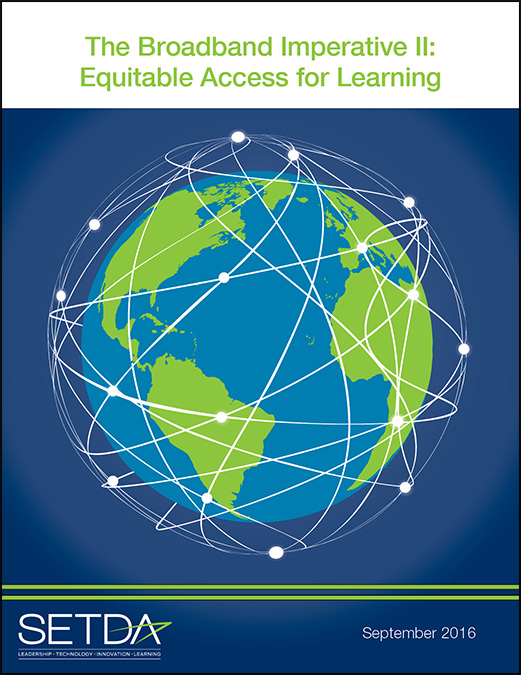 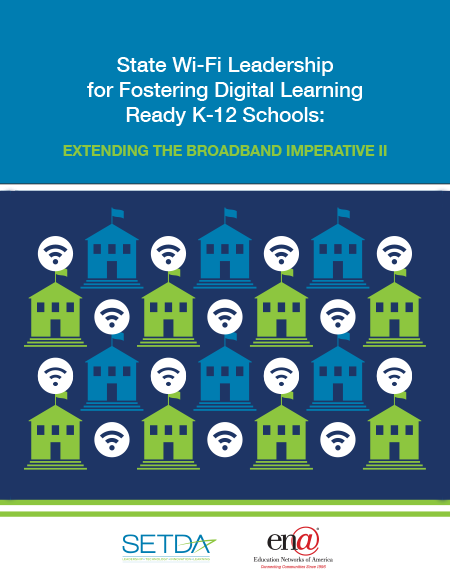 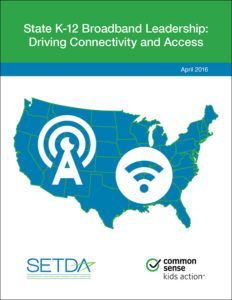 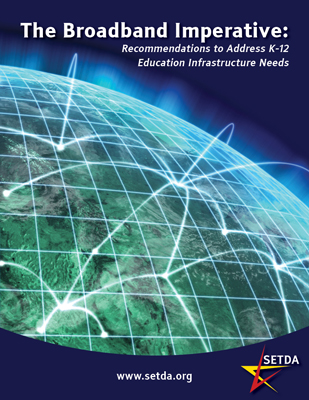 [Speaker Notes: SETDA is the principle association serving state leaders focused on the transition to digital learning – our mission is to build the capacity of state and national leaders to improve education through technology.]
State K-12 Broadband Leadership 2019
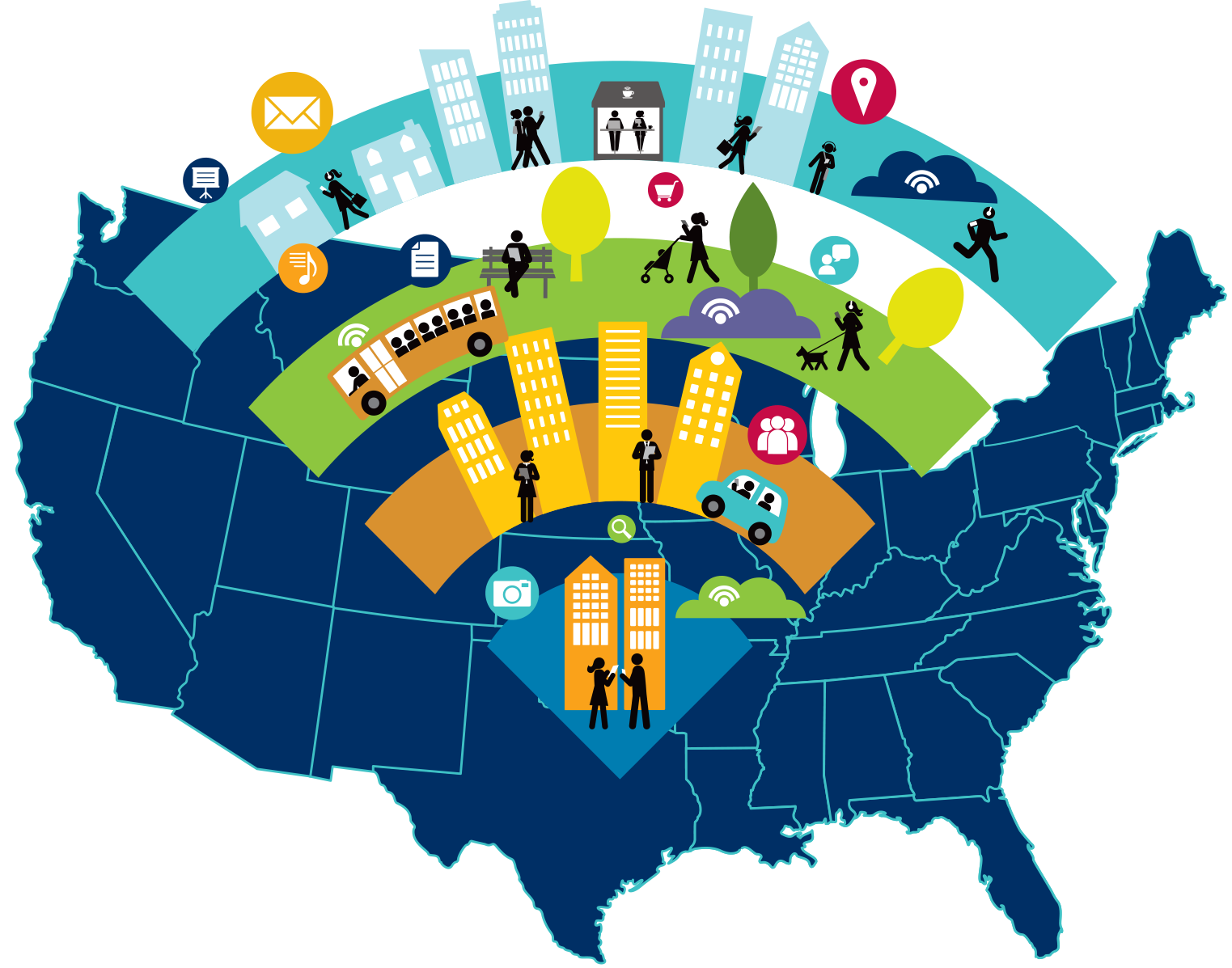 Driving Connectivity, Access and Student Success
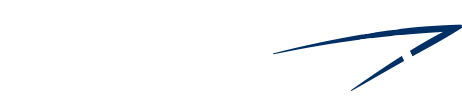 Agenda
Welcome and Introductions
Christine Fox, SETDA
Broadband State Leadership Highlights
 Christine Fox, SETDA
State Broadband Map
Question & Answer Session
Thank You Sponsors
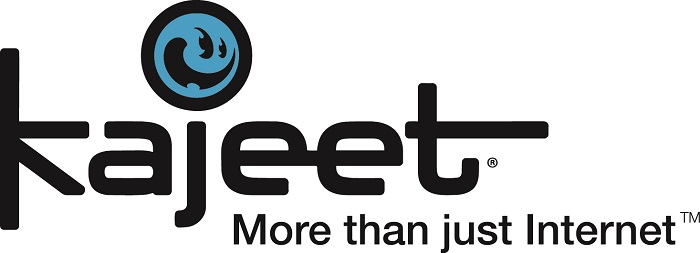 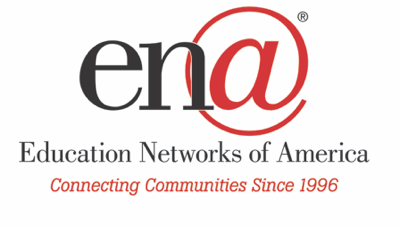 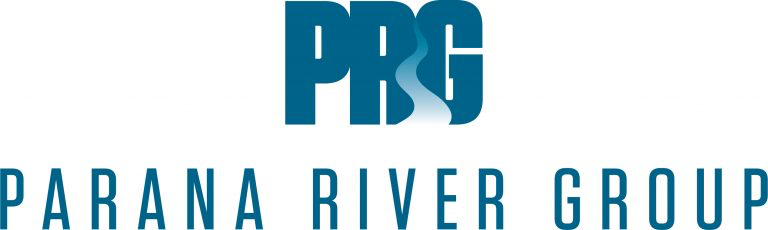 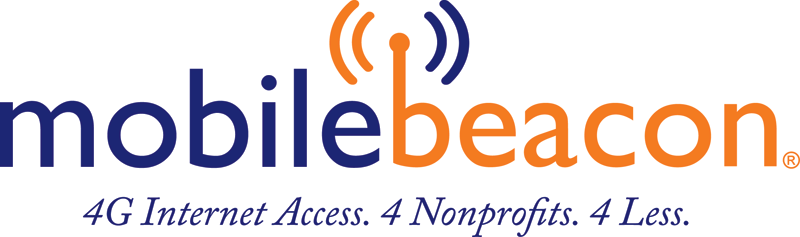 Background
Update from 2016 State Leadership Report
Collaborative work Broadband Working Group 
State data collection, independent research
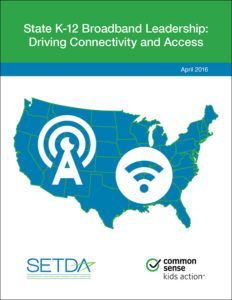 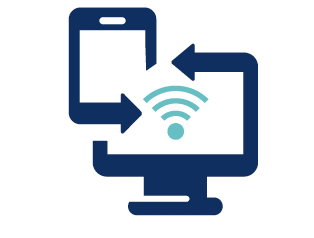 WHY ???
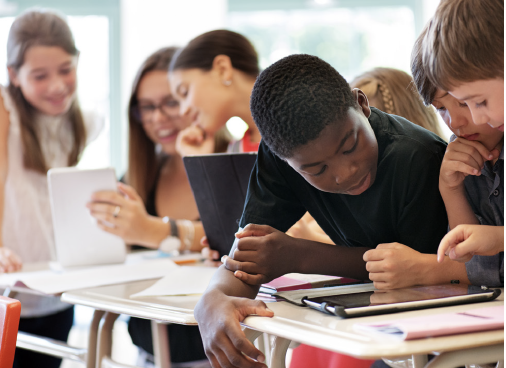 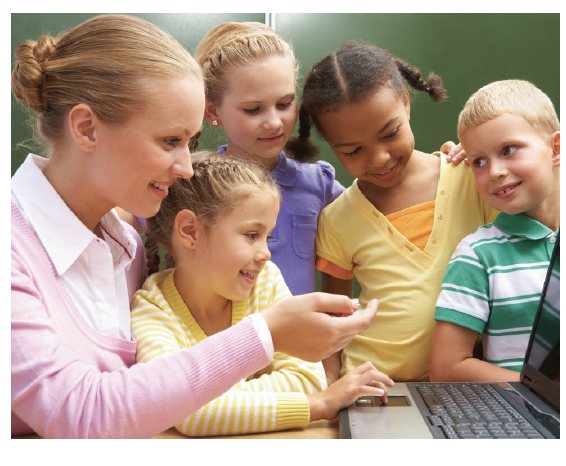 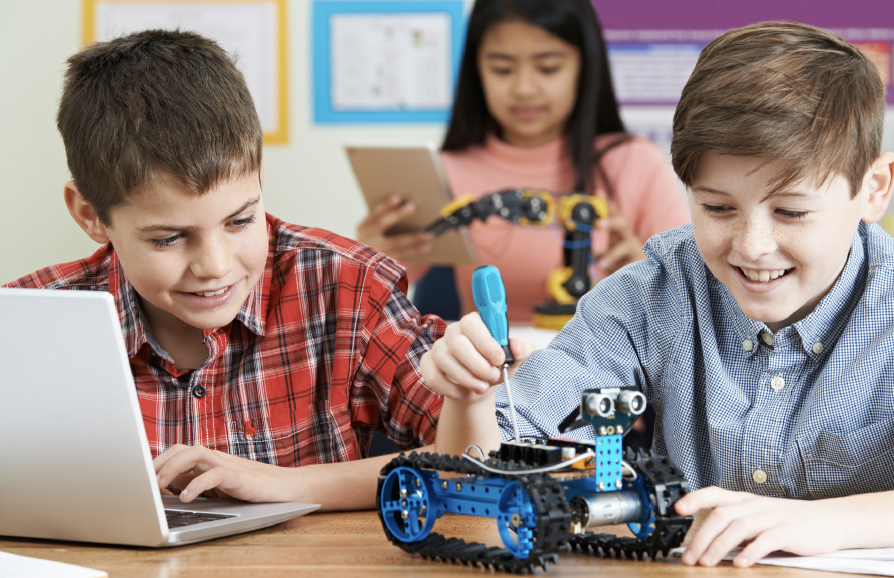 [Speaker Notes: Leveraging state funds for E-rate match
Statewide purchasing consortia shows significant cost savings
State broadband for education initiatives to aggregates buying power
Collaborative work via state DOEs, governor’s offices, business development organizations]
Collaboration
[Speaker Notes: Leveraging state funds for E-rate match
Statewide purchasing consortia shows significant cost savings
State broadband for education initiatives to aggregates buying power
Collaborative work via state DOEs, governor’s offices, business development organizations]
State Leadership
No one sizes fits all….

28 statewide K-12 education broadband network
9 states regional networks
16 states have alternative models, 
(purchasing consortia, state master contracts and others)
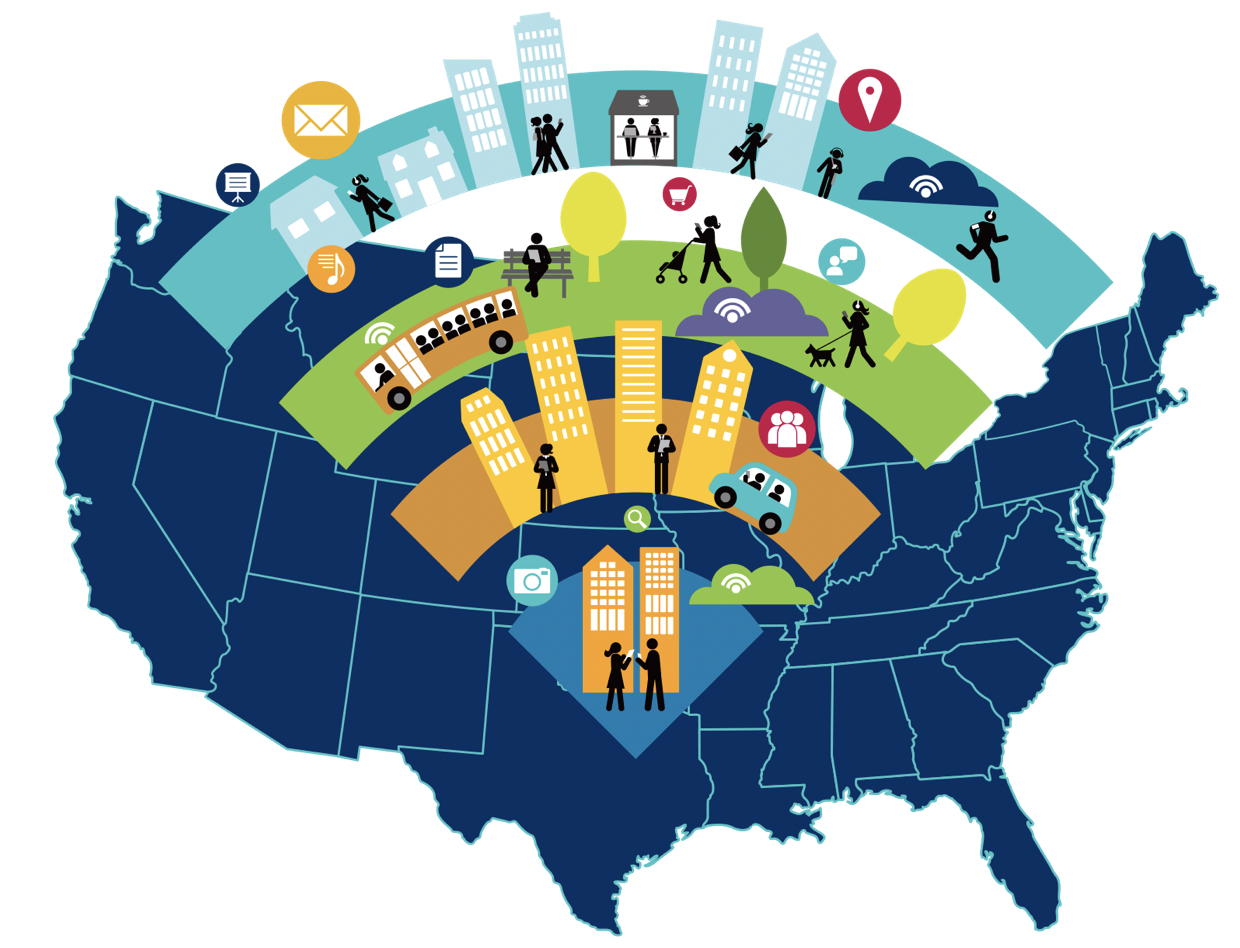 Policies and Guidelines
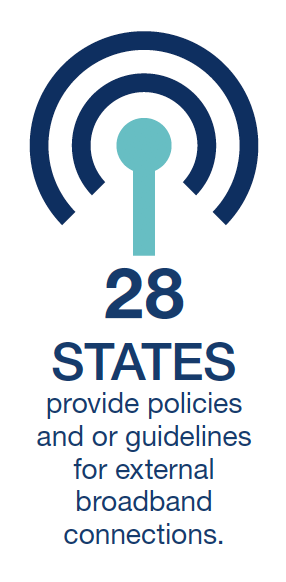 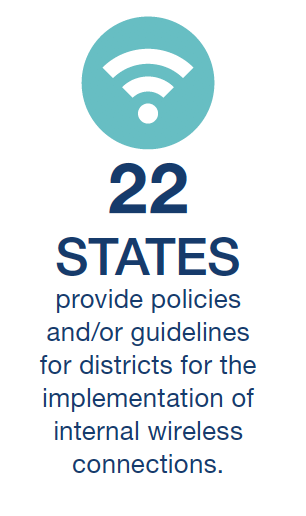 Off Campus Access
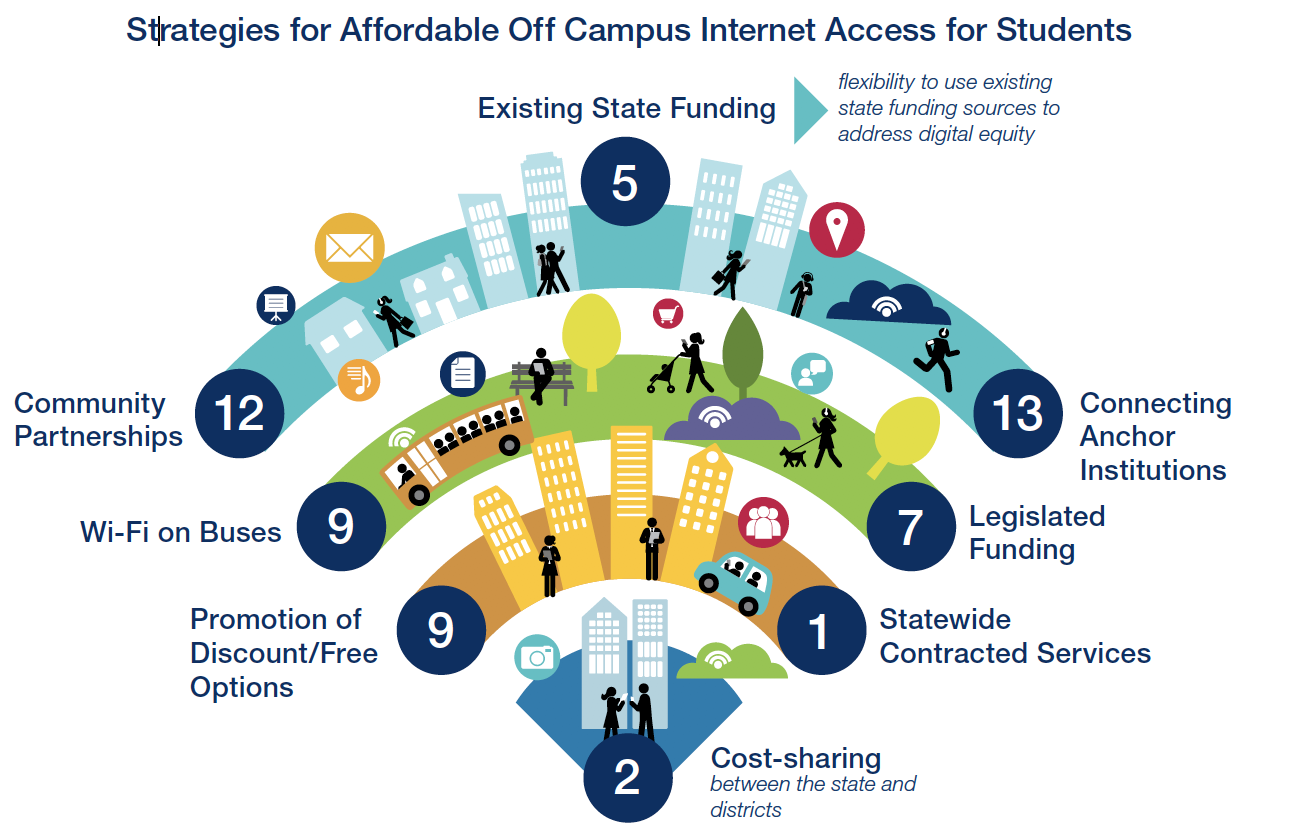 Funding
22 states provide direct state funding for broadband connectivity, 
14 states provide state funding for internal wireless connections. 
21 states offer a statewide contract for internal wireless connections that LEAs can purchase from. 
7 states provide funding for off campus access. 


* based on data from 48 states plus Guam
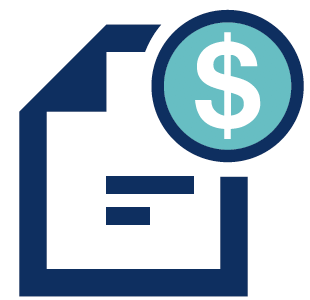 [Speaker Notes: State funding can help close the gap and provide affordable broadband options]
State Case Studies
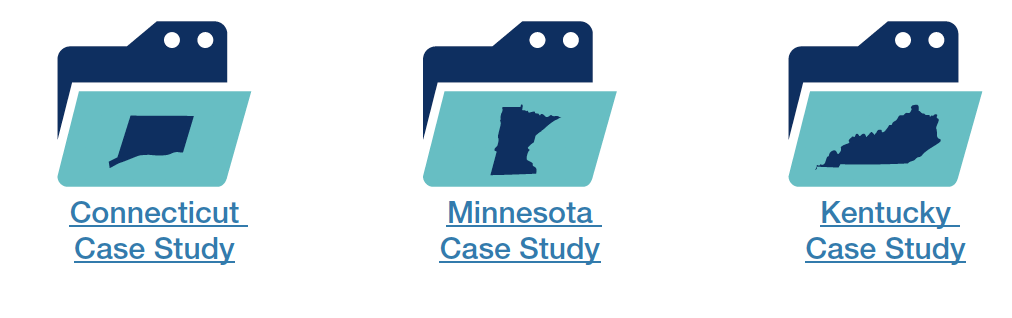 [Speaker Notes: State funding can help close the gap and provide affordable broadband options]
Summary
State leadership is critical.
State approaches to broadband leadership vary greatly.
State education agencies should continue to work with other state agencies and regional organizations to coordinate projects to close the digital divide. 
State leaders affect change and keep their states on the forefront of the digital
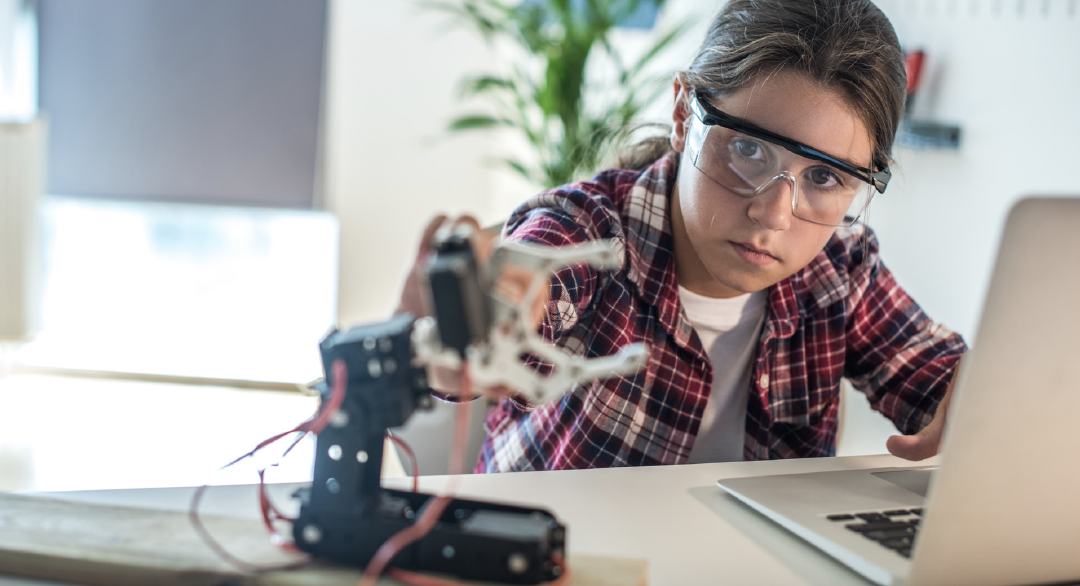 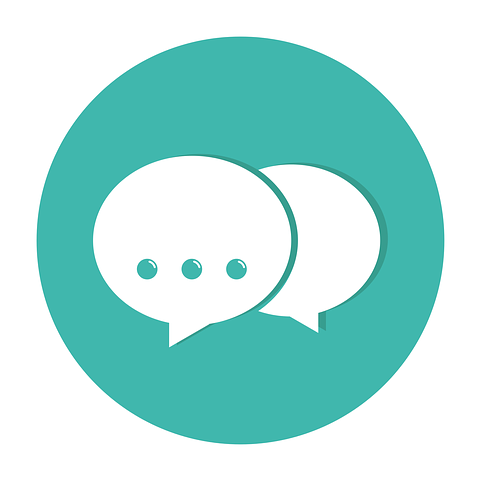 Chat Question
How has access to broadband changed teaching and learning in your schools?
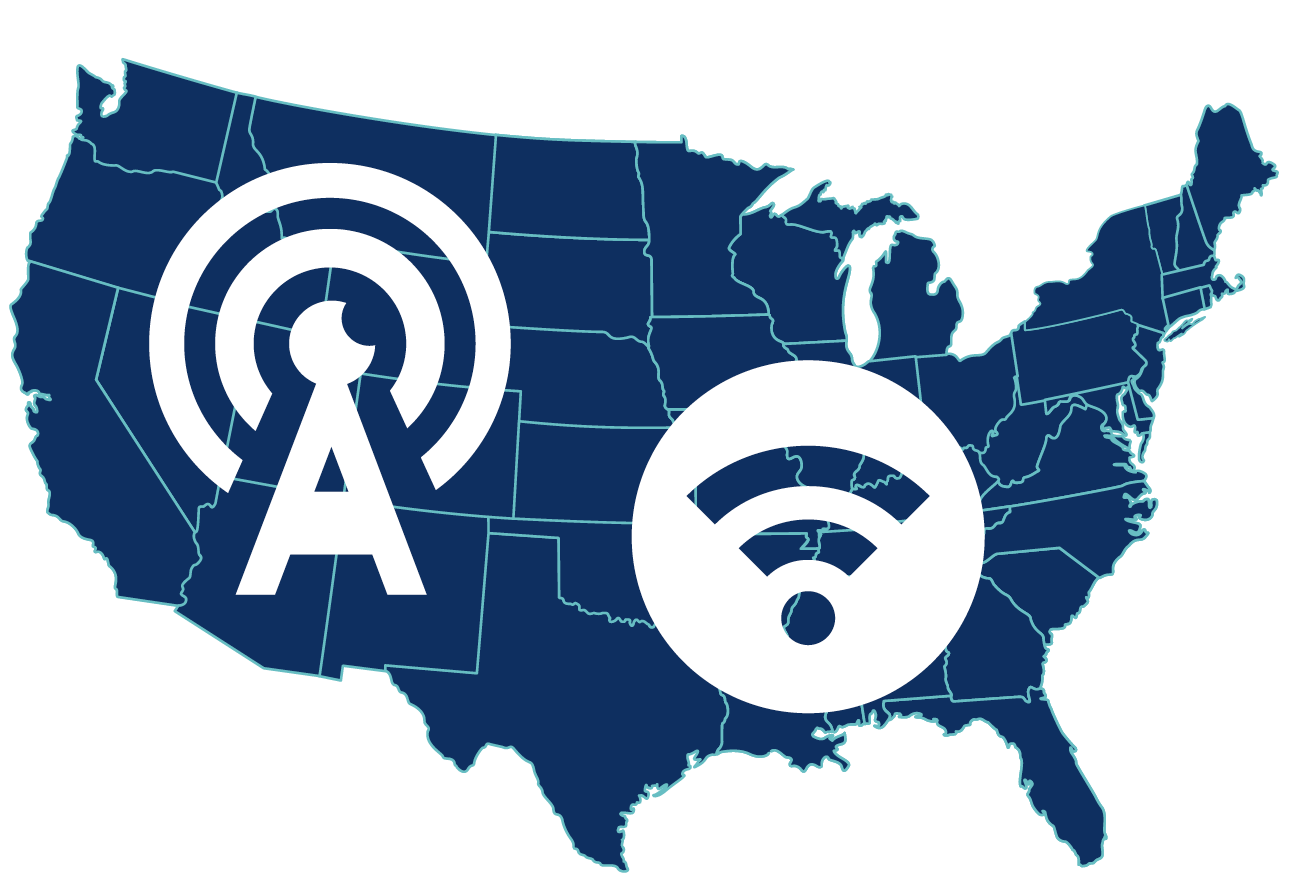 Online Map
http://arcg.is/setdabroadbandmap
Online Map
The map includes the following details for states
 
State Leadership Overview 
State Network Details 
Regional Network Details 
Alternative Model Details 
State Strategies 
State Broadband Funding
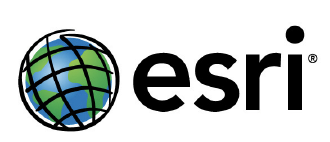 http://arcg.is/setdabroadbandmap
Coming Soon …...
Broadband Imperative 3
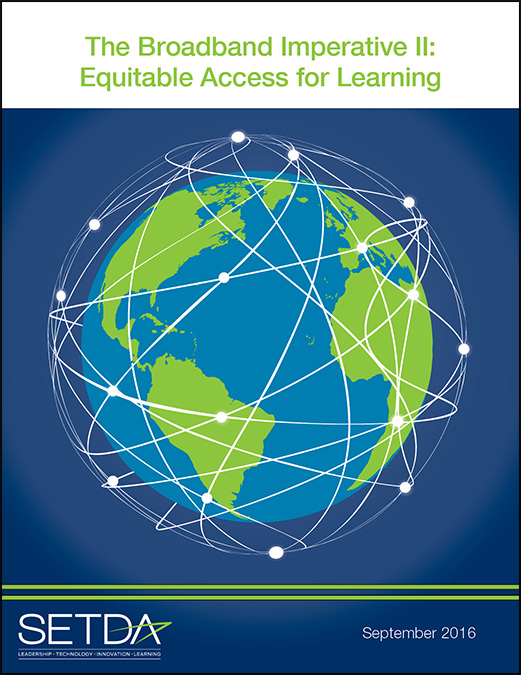 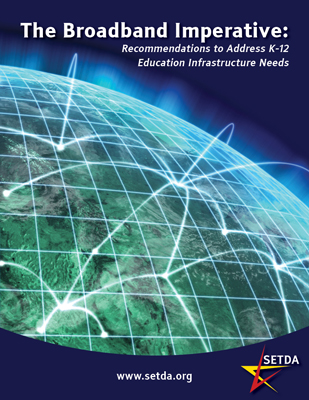 Fall 2019
[Speaker Notes: SETDA is the principle association serving state leaders focused on the transition to digital learning – our mission is to build the capacity of state and national leaders to improve education through technology.]